SLOPE INTERCEPT FORM
Mrs. McKay
March 5, 2013
Linear Equation
A linear equation is an equation whose graph is a straight line in the coordinate plane. 
Example: y = 2x - 3 is a linear equation because its graph (the red line) is a straight line.
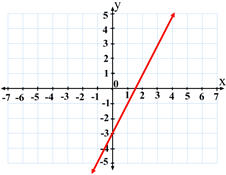 Slope Intercept Form
y = mx + b
The equation of a line where

M = slope
B = y - intercept
Slope
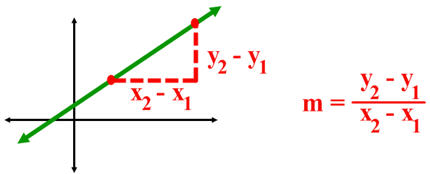 Y - Intercept
The y-intercept is where the line crosses the y-axis.
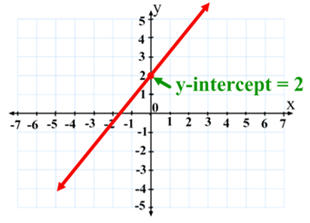 HOW TO GRAPH with slope intercept form
Identify the slope - m
Identify the y-intercept - b
Plot the y-intercept (0, b)
Turn the slope into a fraction. 
Follow the slope directions rise/run
REPEAT at least 2 times for 3 points. Connect the points for a straight line.
Example 1
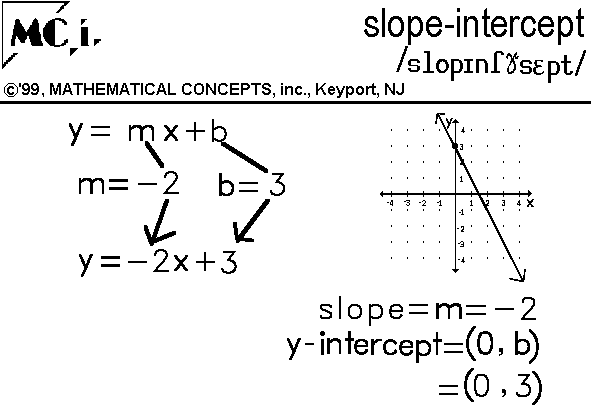 Example 2
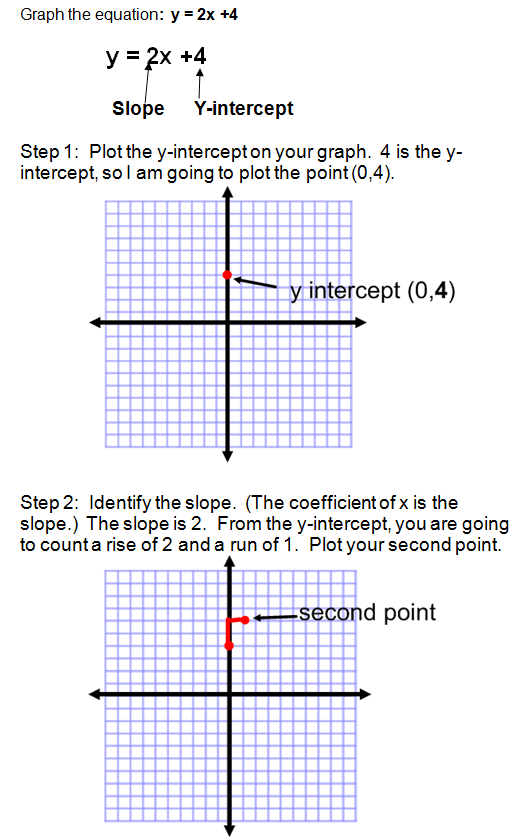 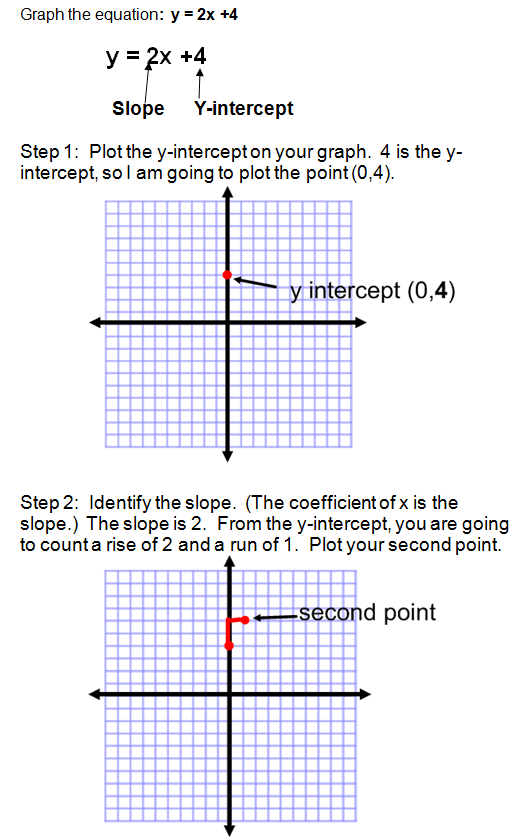